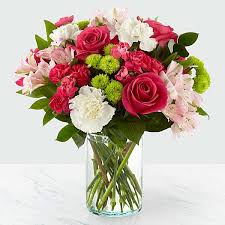 স্বাগতম
স্বাগতম
পরিচিতি
শিক্ষক পরিচিতি
পাঠ পরিচিতি
মোঃ আবুল হাসেম মিয়া
সিনিয়র শিক্ষক, শ্যামপুর বহুমুখী হাইস্কুল অ্যান্ড কলেজ, ঢাকা-১২০৪।
মোবাইল নং ০১৯৪৪২৯৯১৪৭
নবম  শ্রেণি
বিষয়ঃউচ্চতর গণিত(অধ্যায় -১৩)
বিশেষ পাঠঃপরিমিতি
আজকের পাঠঃ ঘন বস্তু ও ঘনক সংক্রান্ত সূত্র ও সমস্যাবলির সমাধান।
সময়ঃ ৪০ মিনিট
তাং
a
a
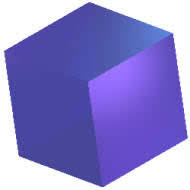 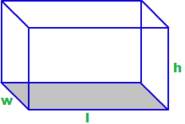 লক্ষ্য করঃ
a
পাশের ছবি গুলোর  আকৃতি  কীরূপ  ?
a
ঘন বস্তু ও ঘনক  আকৃতির
a
a
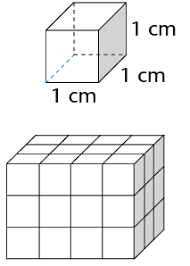 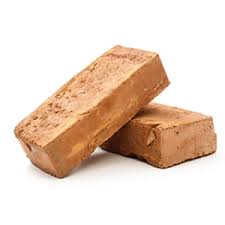 আমাদের আজকের পাঠঃ
ঘন বস্তু ও ঘনক সংক্রান্ত সূত্র ও সমস্যাবলির সমাধান
শিখনফলঃ
এই পাঠ শেষে শিক্ষার্থীরা----
ক) ঘন বস্তু ও ঘনকের পার্থক্য নির্ণয় করতে পারবে
খ)ঘন বস্তু ও ঘনকের আয়তন ও পৃষ্ঠতলের ক্ষেত্রফল এবং কর্ণের দৈর্ঘ্য নির্ণয়ের সূত্রের ধারণা লাভ করবে।
গ)সূত্র প্রয়োগ করে ঘন বস্তু ও ঘনক সংক্রান্ত সমস্যাবলির সমাধান করতে  পারবে।
ঘনবস্তুঃ
যে বস্তুর দৈর্ঘ্য , প্রস্থ ও উচ্চতা আছে, তাকে ঘন বস্তু বলে।
ঘনবস্তুর দৈর্ঘ্য a, প্রস্থ b এবং উচ্চতা c হলে, 
ঘন বস্তুর আয়তন= a b c ঘন একক
ঘনবস্তুর সমগ্র পৃষ্ঠের ক্ষেত্রফল=2(ab+bc+ca) বর্গ একক  
এবং ঘনবস্তুর কর্নের দৈর্ঘ্য =a
c
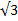 একক .।
ঘনকঃ
b
a
যে বস্তুর দৈর্ঘ্য, প্রস্থ্য ও উচ্চতা সমান , তাকে ঘনক বলে।
ঘনকের দৈর্ঘ্য=প্রস্থ্য=উচ্চতা= a একক হলে,
ঘনকের আয়তন= a³ ঘন একক
ঘনকের সমগ্র পৃষ্ঠের ক্ষেত্রফল=6a² বর্গ একক
এবং ঘনকের কর্ণের দৈর্ঘ্য= a         একক।
a
a
a
একক কাজঃ
6
7
9
ঘন বস্তুটির  আয়তন , সমগ্র তলের ক্ষেত্রফল ও এর কর্ণের  দৈর্ঘ্য 
নির্ণয় কর।
মিলিয়ে নিইঃ
দেওয়া আছে, ঘনবস্তুর দৈর্ঘ্য a  = 9 সে. মি ., প্রস্থ  b=7 সে. মি .
এবং উচ্চতা c = 6 সে. মি . । 
      ঘনবস্তুর আয়তন = abc ঘন সে .মি . 
=    9    7       6  ঘন সে .মি . 
= 378 ঘন সে. মি .। (Ans.) 
আবার, ঘনবস্তুর  সমগ্রতলের ক্ষেত্রফল= 2(ab+bc+ca) বর্গ সে .মি .
= 2(9      7+ 7      6  + 6      9)  বর্গ সে .মি . 
= 2(63+42+54)  বর্গ সে .মি . 
= 2    159 বর্গ সে .মি .  
= 318  বর্গ সে.মি . (Ans.)  
আবার , ঘনবস্তুর কর্ণের দৈর্ঘ্য =                  সে.মি . 
=                 সে. মি .  
=                    সে .মি . 
=            সে .মি . 
= 12.88 সে .মি. ( প্রায়) (Ans.)
জোড়ায় কাজঃ
c
3সে.মি.
b
4সে.মি.
a
5সে.মি.
ক) ঘন বস্তুটির কর্ণের দৈর্ঘ্য নির্ণয় কর। 
খ) ঘনবস্তুটির পৃষ্ঠতলের ক্ষেত্রফল ও আয়তন নির্ণয় কর। 
গ) ঘনবস্তুটি গলিয়ে একটি নতুন ঘনক তৈরি করা হলো। নতুন ঘনকের 
কর্ণের দৈর্ঘ্য এবং সমগ্রপৃষ্ঠের  ক্ষেত্রফল নির্ণয়  কর।
মিলিয়ে নিইঃ
ক)    দেওয়া আছে, ঘনবস্তুর দৈর্ঘ্য a=5 সে .মি .
প্রস্থ b=4 সে.মি . এবং উচ্চতা  c=3 সে .মি .
ঘনবস্তুটির  কর্ণের  দৈর্ঘ্য =                  সে. মি.
=
সে. মি.(Ans.)
খ) ঘনবস্তুটির পৃষ্ঠতলের ক্ষেত্রফল = 2(ab+bc+ca) বর্গ সে .মি .
=2(5   4+4      3+3     5) বর্গ সে .মি .
= 2(20+12+15) বর্গ সে.মি . 
= 2      47 বর্গ সে .মি .  
= 94  বর্গ সে.মি . (Ans.)
আবার, ঘনবস্তুর  আয়তন= abc ঘন সে. মি . 
= 5     4      3   ঘন সে .মি . 
= 60  ঘন সে. মি . (Ans.)
গ)  “ খ’ হতে পাই, ঘনবস্তুর আয়তন= 60 ঘন সে. মি . 
প্রশ্নমতে, নতুন ঘনকের আয়তন,         a³=60 ঘন সে. মি. 
বা, ঘনকের এক বাহুর  দৈর্ঘ্য ,         a=           সে .মি. 
                                           = 3.9 সে .মি .
       ঘনকের কর্ণের দৈর্ঘ্য=                                                       সে.মি. (Ans.) 
এবং ঘনকের সমগ্রপৃষ্ঠের ক্ষেত্রফল=   6a² = 6     (3.9)² =91.26 বর্গ সে. মি. (Ans.)
দলগত কাজঃ
ভূমির উপর অবস্থিত 2.5 মিটার দৈর্ঘ্য ও 1 মিটার প্রস্থ বিশিষ্ট একটি জলাধারের উচ্চতা 4 মিটার। 
ক) জলাধারটির আয়তন  নির্ণয় কর।
খ) জলাধারের কর্ণের দৈর্ঘ্য এবং অভ্যন্তরীণ তলের ক্ষেত্রফল নির্ণয় কর। 
গ) জলাধারটির বাইরের পৃষ্ঠের ক্ষেত্রফল 69 বর্গমিটার হলে এর পুরুত্ব কত?
মূল্যায়নঃ
ক) ঘন বস্তু ও ঘনক  কী?
খ) ঘনকের ধার a সে.মি. হলে এর সমগ্র তলের ক্ষেত্র 
ফল ও কর্ণের  দৈর্ঘ্য কত?
গ) ঘন বস্তুর দৈর্ঘ্য , প্রস্থ  ও উচ্চতা  যথাক্রমে 7সে.মি., 6 সে. মি.ও  5 সে.মি.হলে এর সমগ্র তলের ক্ষেত্র ফল ও আয়তন কত?
বাড়ির কাজঃ
একটি ঘনকের পৃষ্ঠতলের কর্ণের দৈর্ঘ্য 8
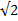 সে.মি.
ক ) ঘনকের ধার কত ? 
খ ) ঘনকের সমগ্রপৃষ্ঠের  ক্ষেত্রফল , কর্ণের দৈর্ঘ্য এবং আয়তন নির্ণয় কর। 
গ ) ঘনকটিকে গলিয়ে একটি নতুন ঘনবস্তু তৈরি করা হলো যার মাত্রাগুলোর অনুপাত 4:2:1 । ঘনবস্তুটির  সমগ্রতলের ক্ষেত্রফল নির্ণয় কর।
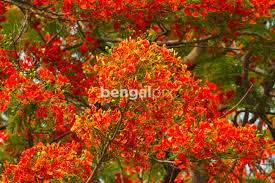 ধন্যবাদ
ধন্যবাদ